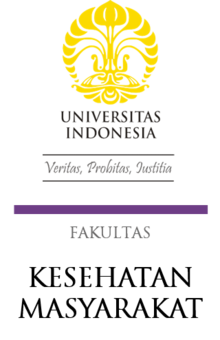 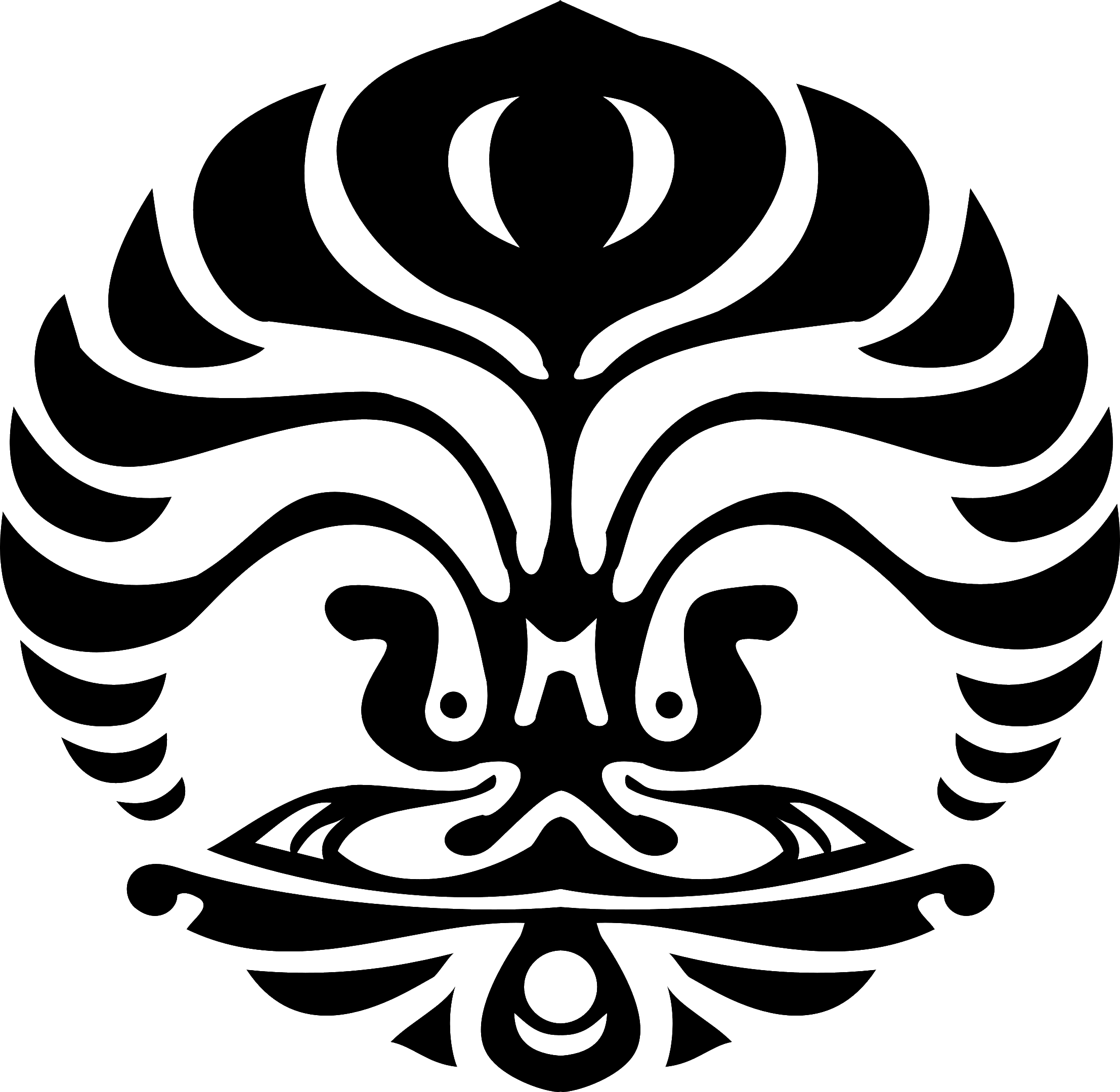 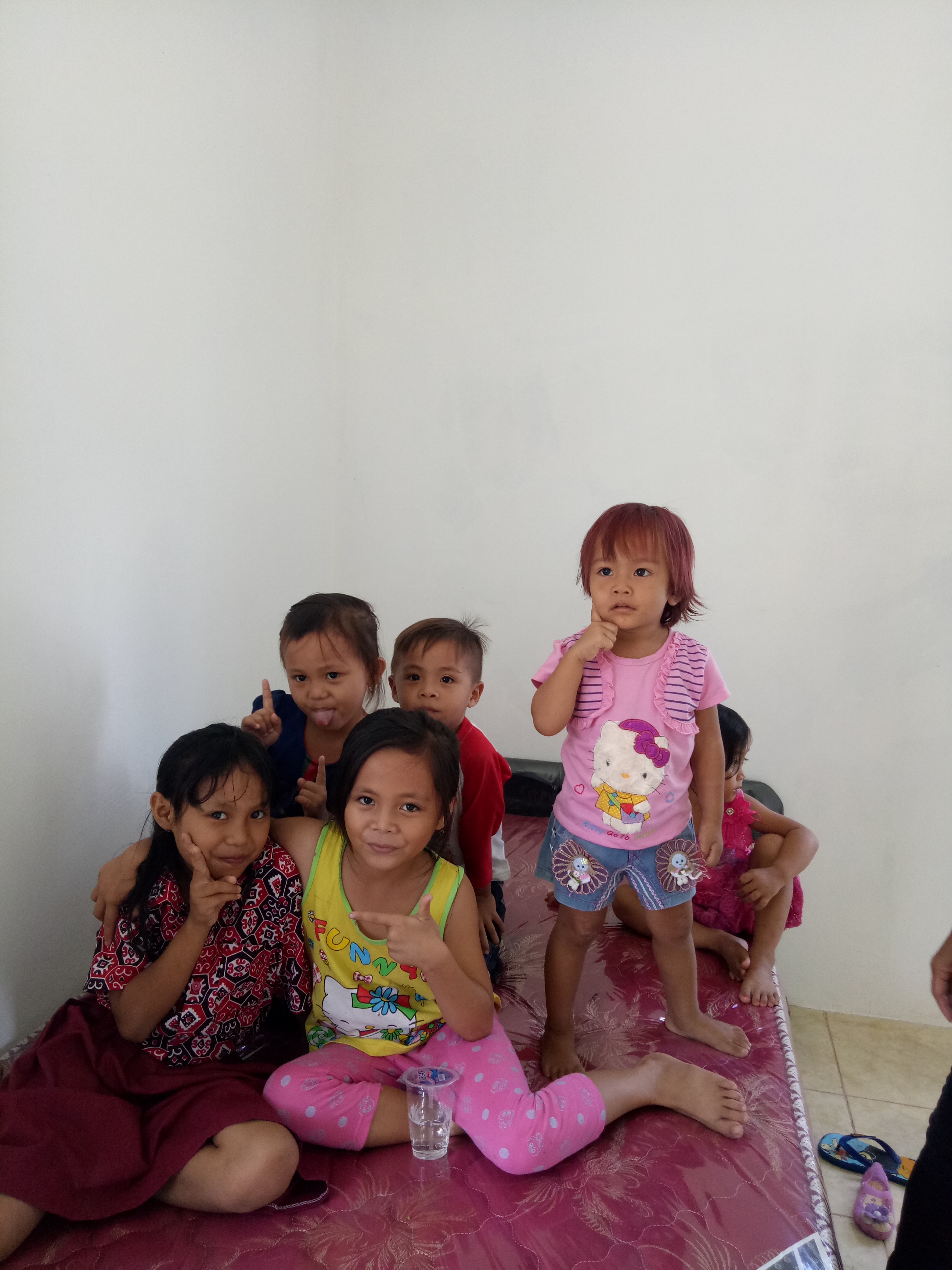 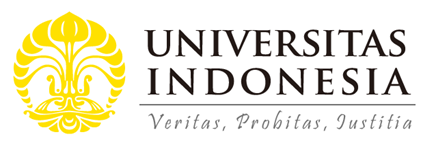 POSITIVE DEVIANCE APPROACH IN NUTRITION12th  sessionAnalysis of 
Group Discussion
Diah M. Utari
Department of Public Health Nutrition
Faculty of Public Health
Universitas Indonesia
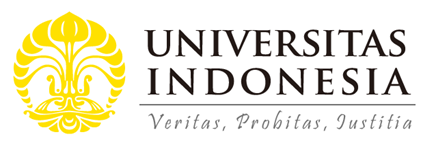 STUDY OBJECTIVES
01
02
common behavior in each group discussion
common behavior in the village
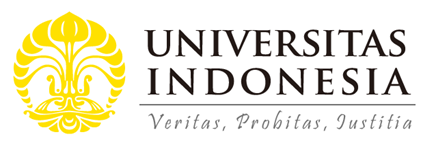 GROUP DISCUSSION
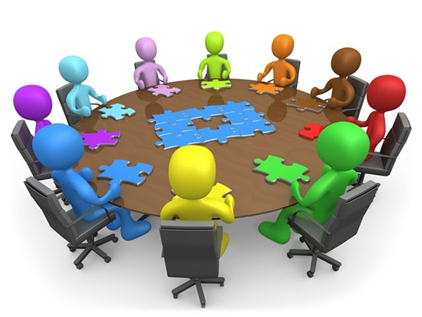 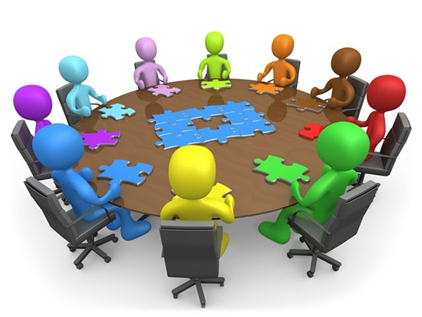 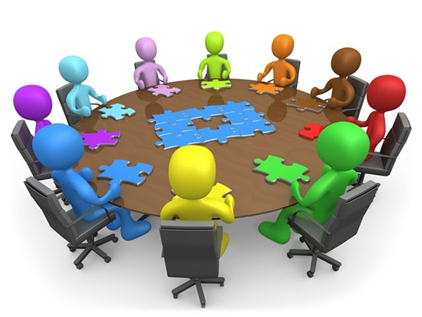 Mother’s
 group discussion
Father’s
 group discussion
Grandmother’s
 group discussion
http://clipart-library.com/discussion-cliparts.html
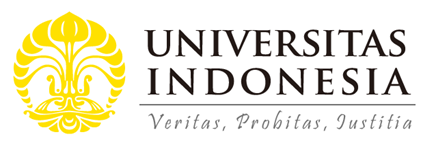 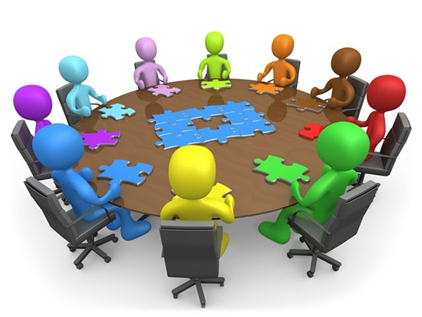 Mother’s group discussion
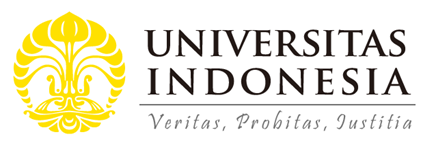 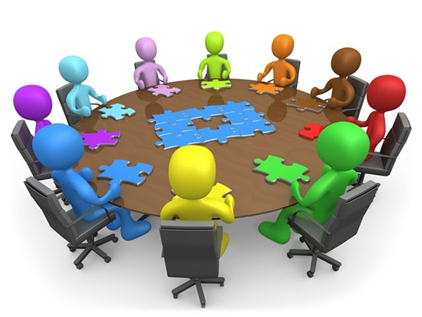 Father’s group discussion
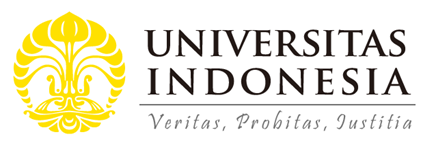 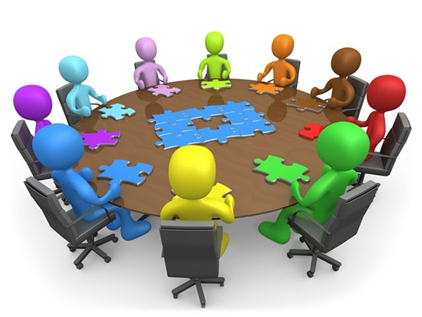 Grandmother’s group discussion
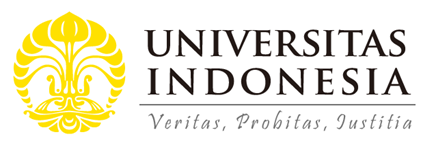 Common Behavior in Village
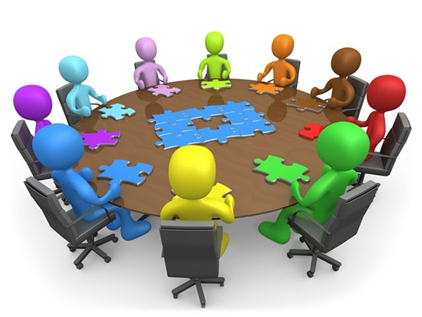 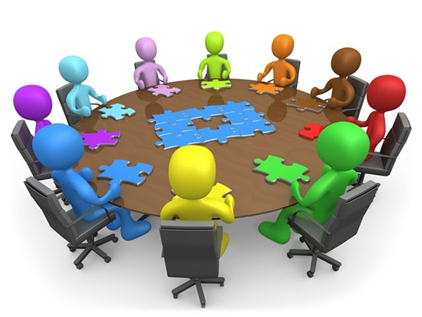 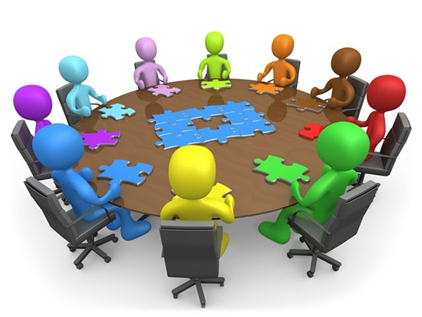 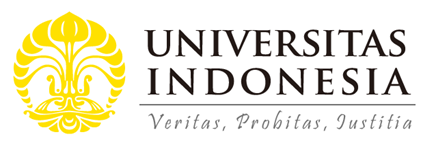 DiscussionFind common behavior in the scenario
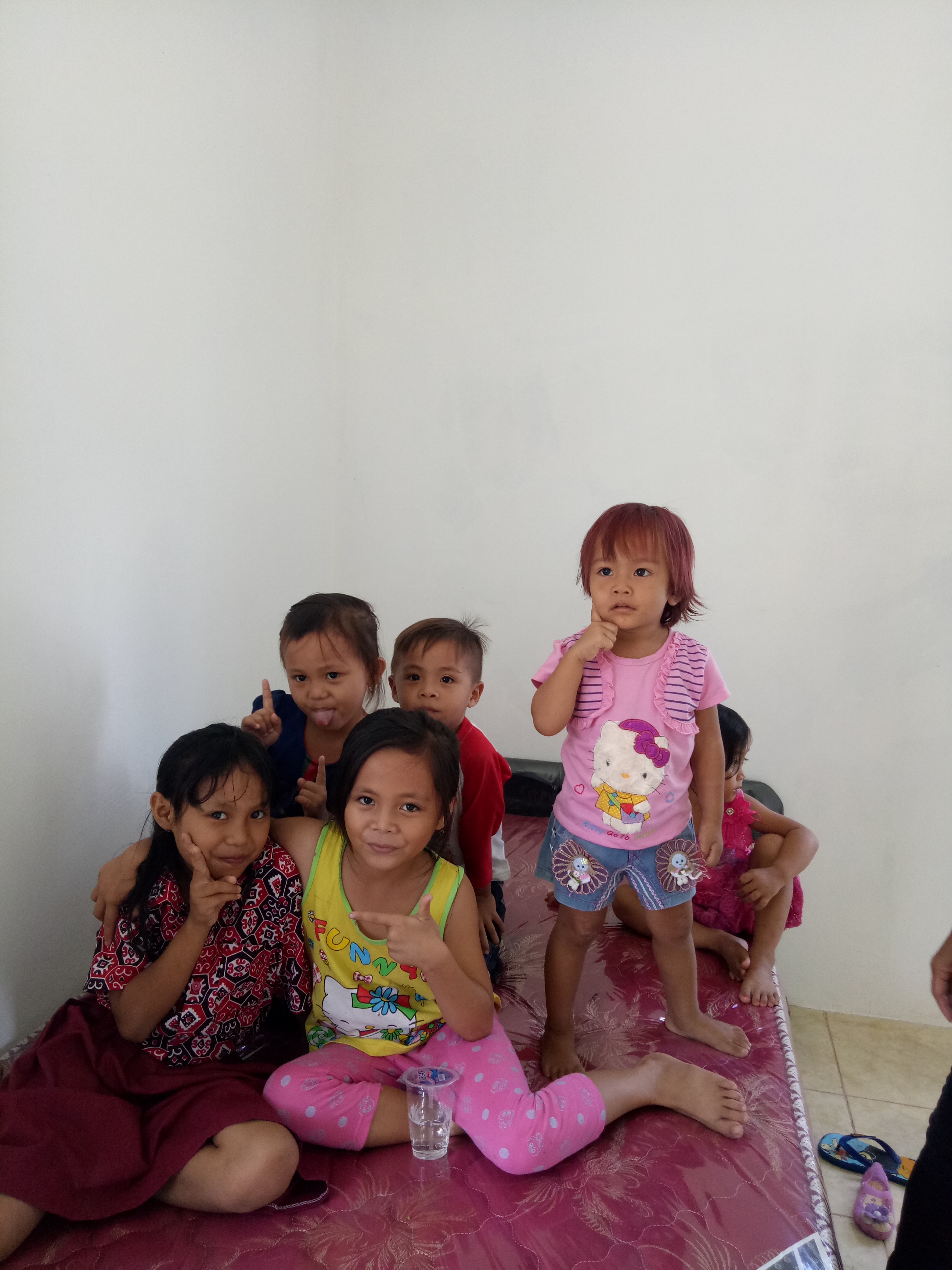 Review
Perilaku umum adalah perilaku yang paling banyak dilakukan
Temukan perilaku umum di tiap grup Diskusi Kelompok 
Lihat hasil temuan perilaku umum di semua DK  cari yang terbanyak  perilaku umum di desa
Dokumentasi oleh PDRC FKM UI
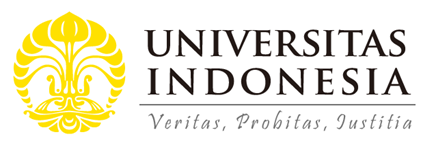 Reference
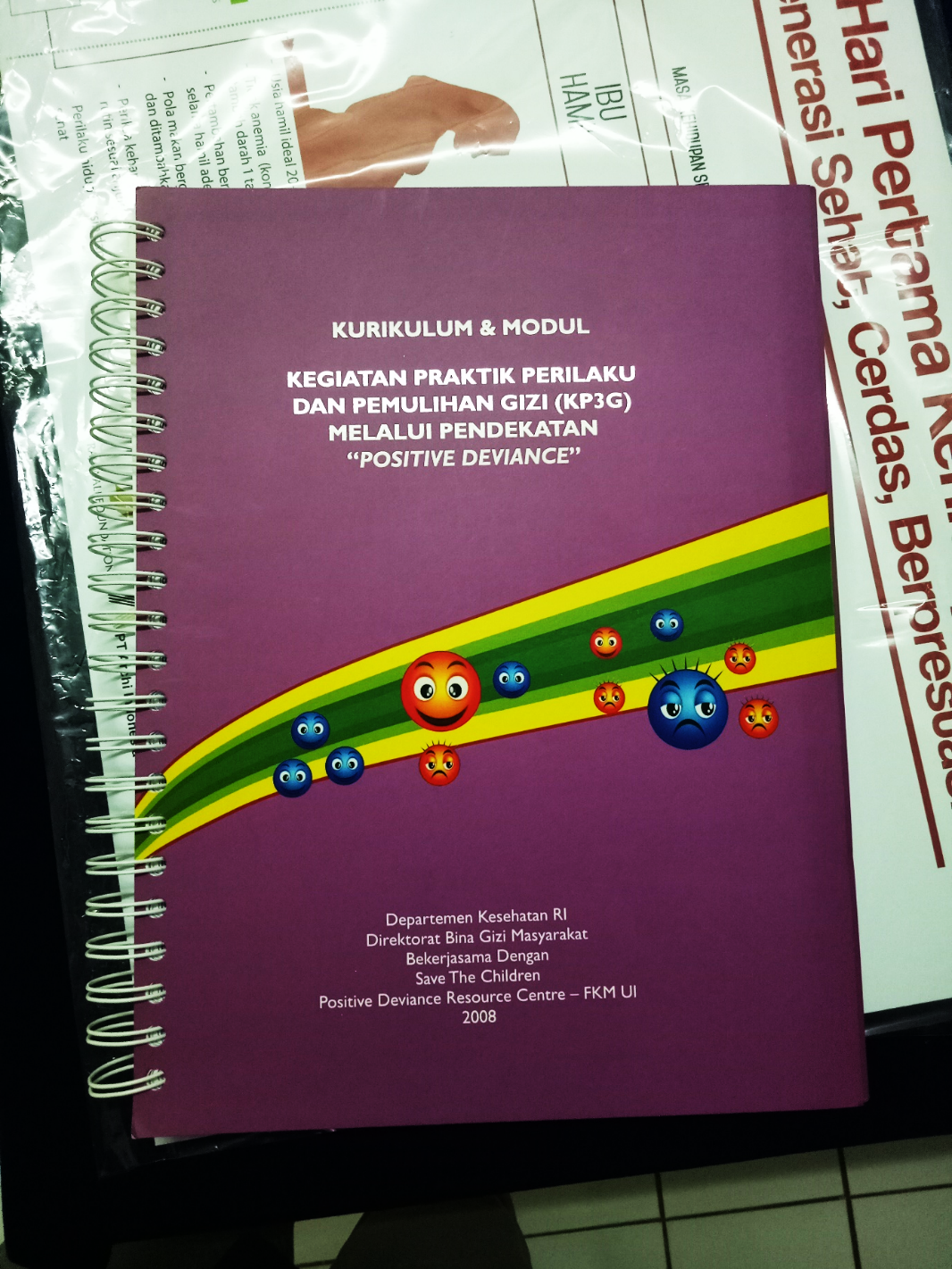 Kurikulum dan Modul
Kegiatan Praktik Perilaku dan Pemulihan Gizi Melalui Pendekatan Positive Deviance
VIDEO BANTUAN DANA MATA KULIAH MOOCs DPASDP UI 2020

Copyright @ Universitas Indonesia 2020

Produksi S1 Gizi, FKM UI